Une pirogue néolithique
Découverte
Exposition
Reconstitution
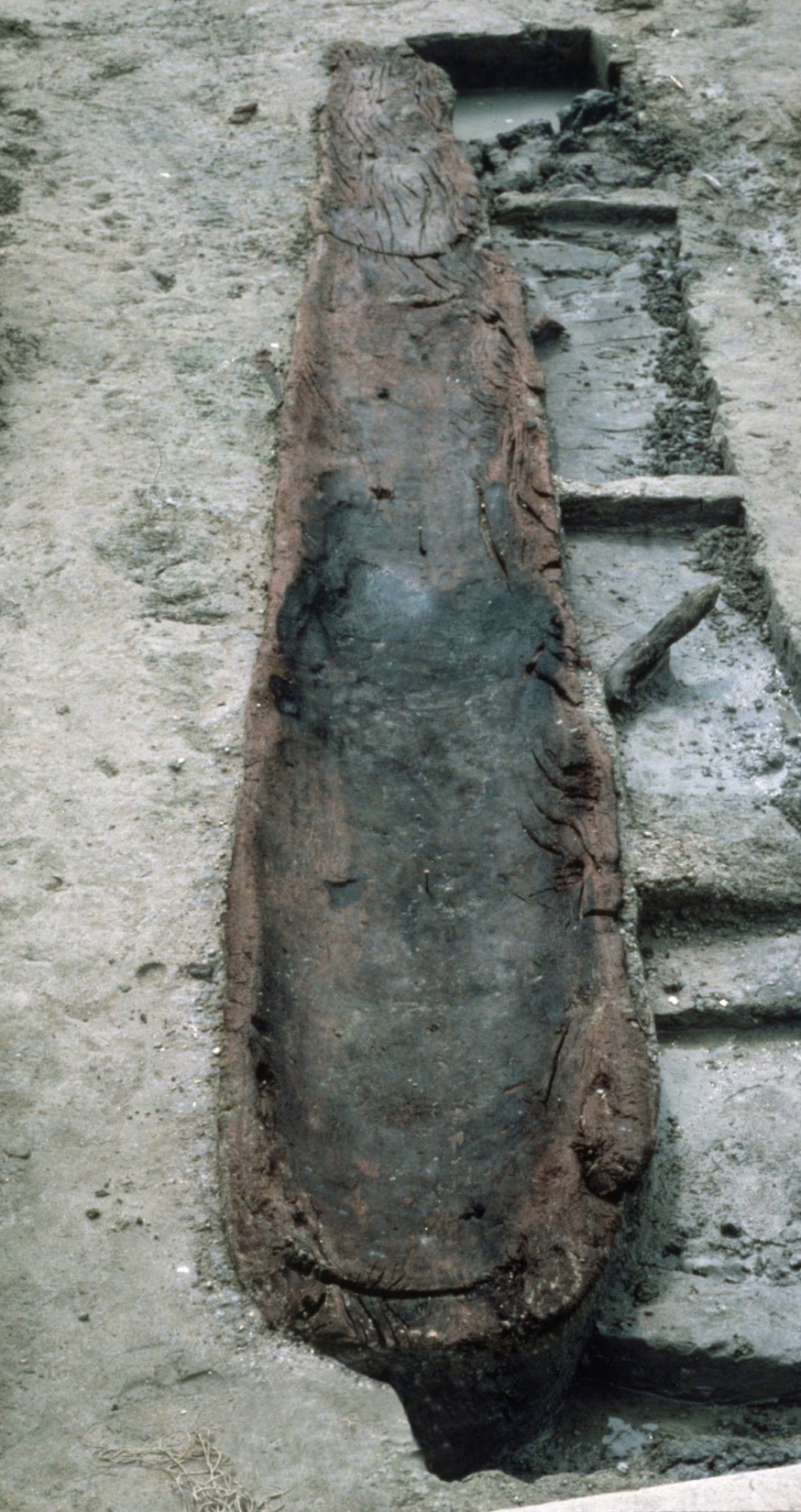 Pirogue néolithique au moment de sa découverte, sur le tracé de l'autoroute. Il s'agit d'une des plus anciennes pirogues connues.Hauterive/Champréveyres  (NE)4200 av. J.-C.
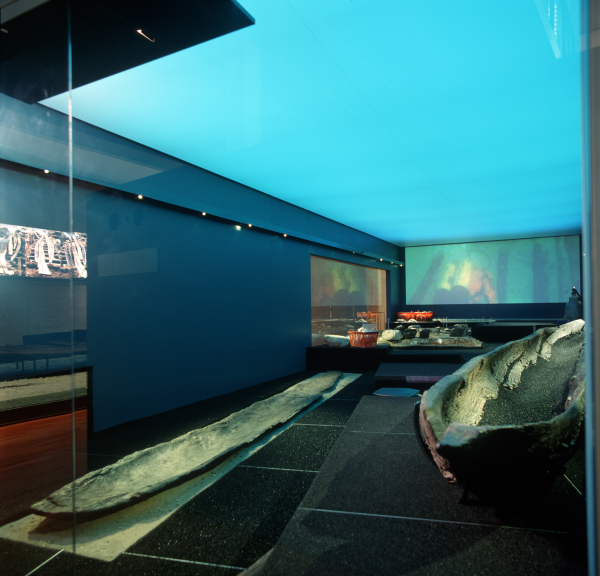 Pirogue d'Hauterive/Champréveyres, (NE) l'une des plus anciennes de Suisse exposée au Laténium, Neuchâtel .Le fond  de celle-ci subsiste, mais il manque les flancs. Les pirogues du Néolithique sont rares et souvent mal conservées.
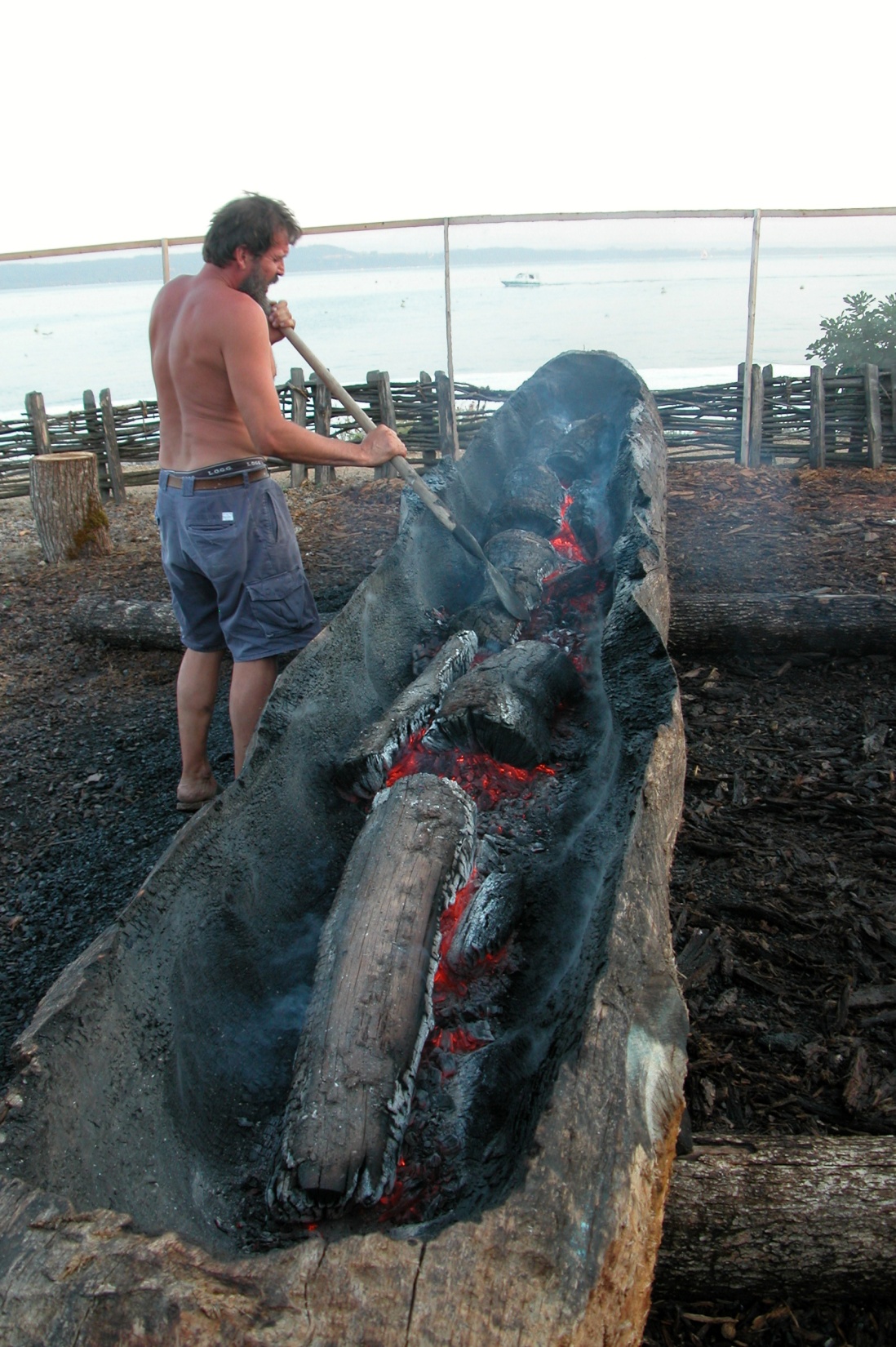 Pirogue néolithique en cours de fabrication, dans le parc du Laténium